REAKSI ELIMINASI
Maker : Alfahru Mangidi
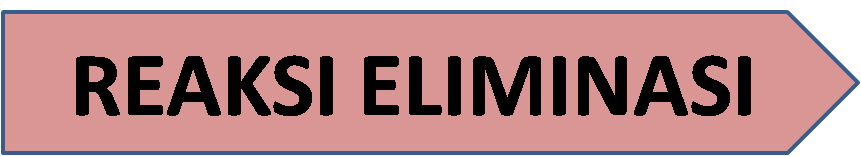 Produk dari reaksi eliminasi adalah adalah suatu senyawa yang mempunyai ikatan tak jenuh. Perhatikan contoh senyawa-senyawa di bawah ini:
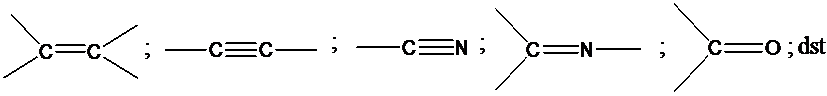 Gambar 1.1  Reaksi Eliminasi
Reaksi eliminasi dibagi menjadi dua mekanisme yaitu : 
Mekanisme reaksi E1
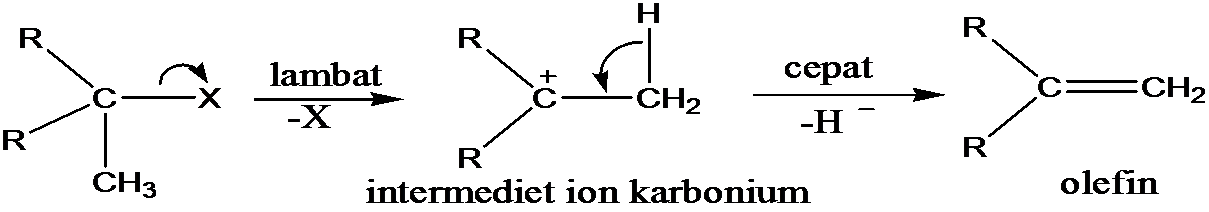 Mekanisme reaksi E2
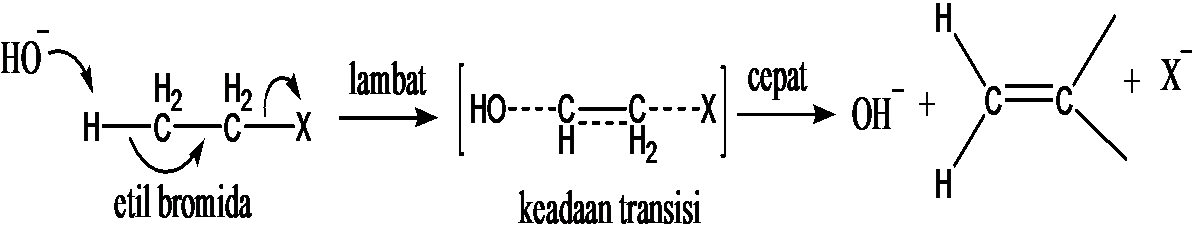 Dua Aturan Dalam Reaksi Eliminasi :
1. Aturan saytseff
	Menurut aturan ini. Reaksi eliminasi suatu alkil haida akan menghasilkan senyawa tak jenuh yang mempunyai jumlah subtituen yang paling banyak.




Eliminasi saytseff : Dapat diterangkan berdasarkan kestabilan relatif keadaan  transisi untuk membentuk olefin pengaruh hiperkonjugasi saatu gugus alkil akan menurunkan energi keadaan transisi terhadap alkena yang mempunyai subtituen paling banyak.
2. Aturan hoffman
Eliminasi hoffman : ditentukan oleh proton yang relatif lebih mudah untuk meninggalkan atom karbon. Adanya muatan positif mempengaruhi keasaman relatif dari proton yang berbeda. Proton yang bersifat paling asam akan tereliminasi
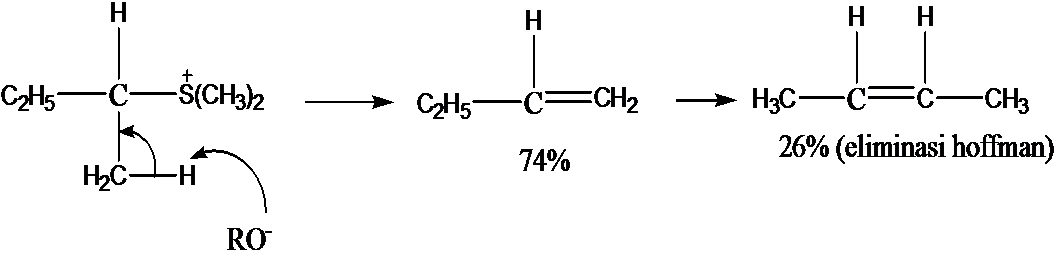 Contoh Reaksi Eliminasi, Yaitu :
1. Dehidrohalogenasi alkil halida
	Jika alkil halida direaksikan dengan KOH atau NaOH dalam alkohol, akan terjadi eliminasi hidrogen halida yang menghasilkan ikatan rangkap.



	
	Alkil halida tersier mengalami reaksi eliminasi melalui mekanisme E1 yang lebih disukai sedangkan alkil sekunder dan primer lebih menyukai melalui mekanisme E2.
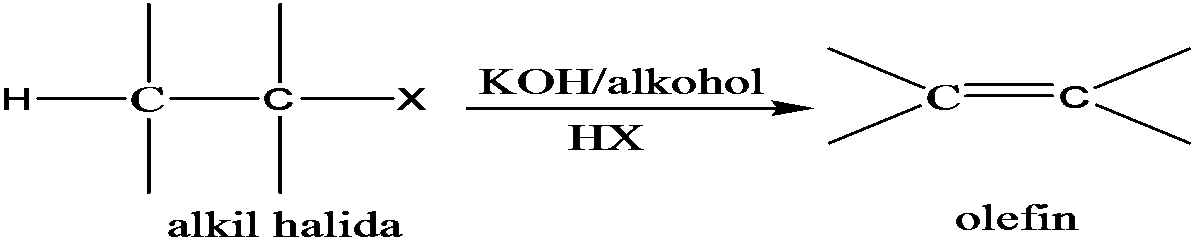 2. Dehidrasi Alcohol
Alcohol dapat mengalami reaksi dehidrasi menghasilkan senyawa hidrokarbon berikatan rangkap C=C dalam suasana asam (H2SO4 atau H3PO4). Reagen lain yang banyak dipakai diantaranya ZnCl2 dan P2O5.
Dehidrasi dalam suasana asam menghasilkan produk sampingan seperti eter, sedangkan jika menggunakan katalitik dehidrasi akan menghasilkan ikatan rangkap dengan kemurnian cukup tinggi.
Urutan reaksi dehidrasi adalah alcohol primer > alcohol sekunder > alcohol tersier.
3. Dehidrogenasi alcohol
	Dehidrogenasi alcohol dapat dihasilkan senyawa aldehida atau keton. Reaksi ini juga merupakan reaksi eliminasi satu molekul air dengan menggunakan pereaksi asam kromat atau campuran Na2CrO4 dan H2SO4.
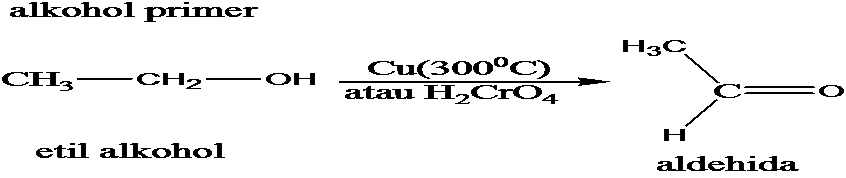 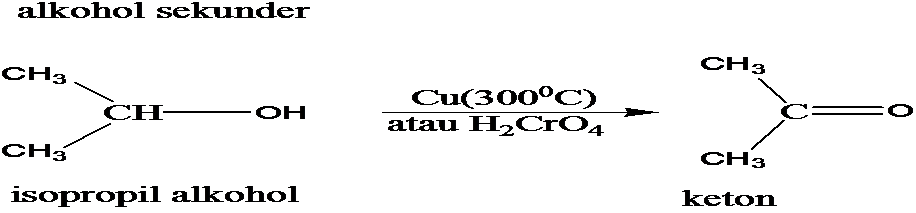 Penataan Ulang (Rearrangement)
Penataan ulang adalah perpindahan atom atau gugus dalam molekul dari satu atom ke atom yang lain.
Penataan Ulang Hoffman




Dalam panataan ulang Hoffman, eliminasi akan menghasilkan intermediet nitrene (A) yang kemudian dengan migrasi gugus alkil akan menghasilkan isosianat.
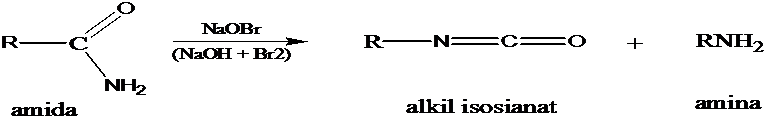 Penataan Ulang Beckmann





Pada penataan ulang Beckmann, suatu oksim diubah menjadi o-ester (gugus OH diubah menjadi gugus ester). Gugus ini lalu  dieliminasi menghasilkan nitrogen yang bermuatan positif dan dinetralkan  dengan gugus yang membawa
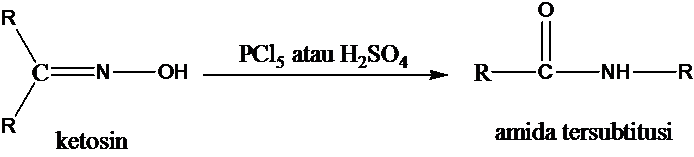 Lanjutan penataan ulang beckmann...
kemudian proses dilanjutkan dengan adisi OH- atau H2O. perhatikan reaksi dibawah ini :
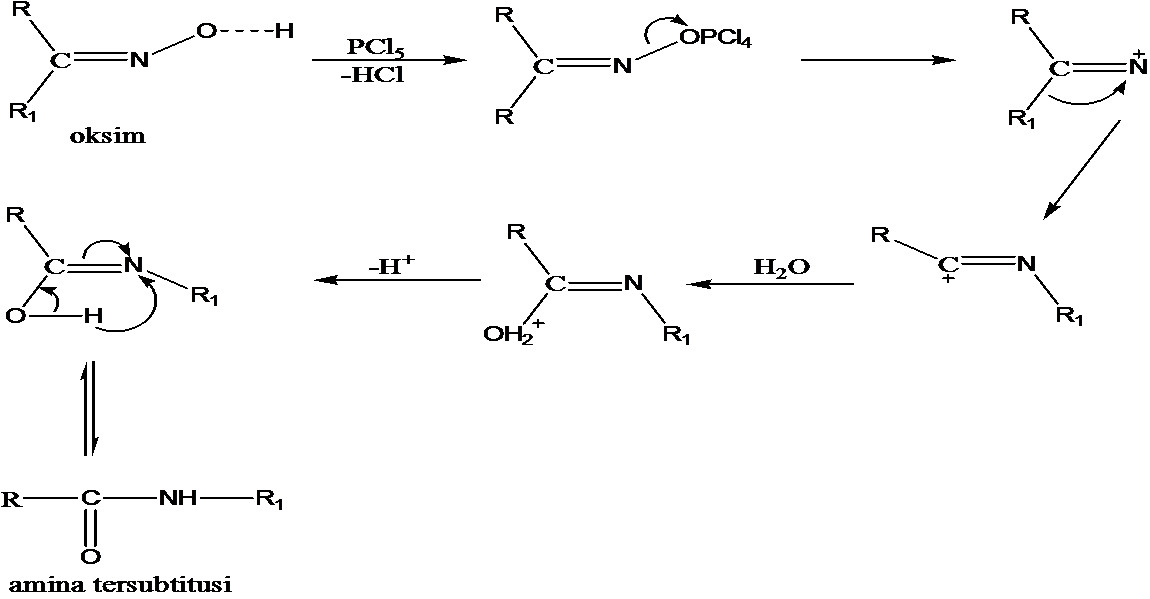 TERIMA KASIH